Section 8.3
The Standard Normal Distribution
Standard Normal Distribution
z-distribution
Tables A, B, and C in Appendix A
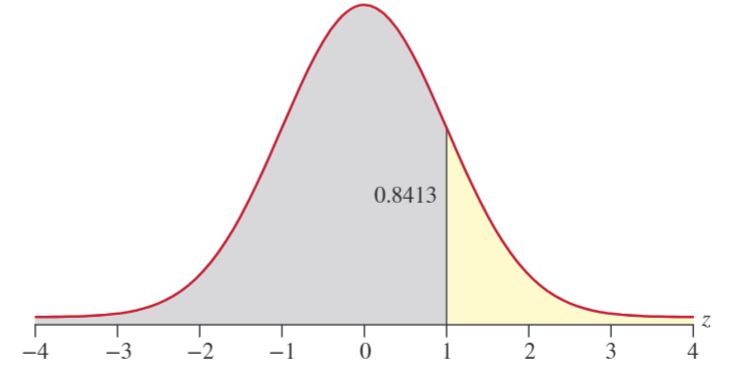 z-distribution (cont.)
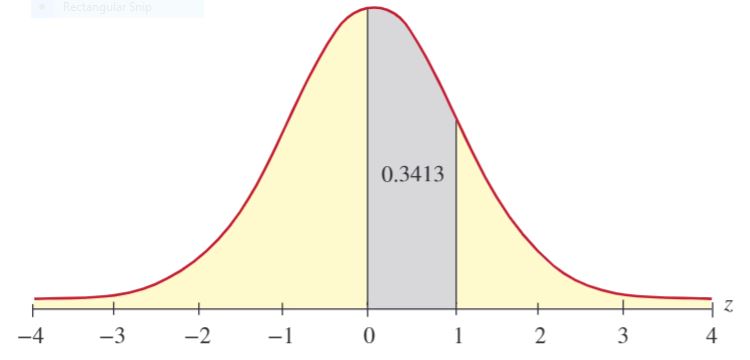 Example 8.3.1
Compute the probability that a standard normal random variable is less than 1.27. 
Solution
Example 8.3.3
Determine the probability that a standard normal random variable is greater than 1.37. 
Solution
Example 8.3.6
Given that z is a standard normal random variable, find the value of z for each situation. 
The area to the left of z is 0.1469. 
The area to the right of z is 0.7967.